Тест
Демонстрация
Введите фамилию и имя
Начать тестирование
7
3
Всего заданий
Время тестирования
мин.
[Speaker Notes: Версия от 30.01.2012 г. Последнюю версию конструктора смотрите на сайте «Тестирование в MS PowerPoint» http://www.rosinka.vrn.ru/pp/]
К классу млекопитающихотносятся
Крокодил
1
2
3
4
Дельфин
Летучая мышь
Человек
Далее
Выберите все правильные ответы!
1
Задание
1 бал.
Наибольшая планета солнечной системы
Сатурн
1
2
3
4
5
Плутон
Юпитер
Марс
Нептун
Далее
2
Задание
1 бал.
Поэты серебряного века
Тютчев
1
2
3
4
Хлебников
Волошин
Блок
Далее
Выберите все правильные ответы!
3
Задание
1 бал.
Собрание книг входящих в Библию
Введите ответ:
Далее
4
Задание
1 бал.
Чему равна скорость света ( км/сек)
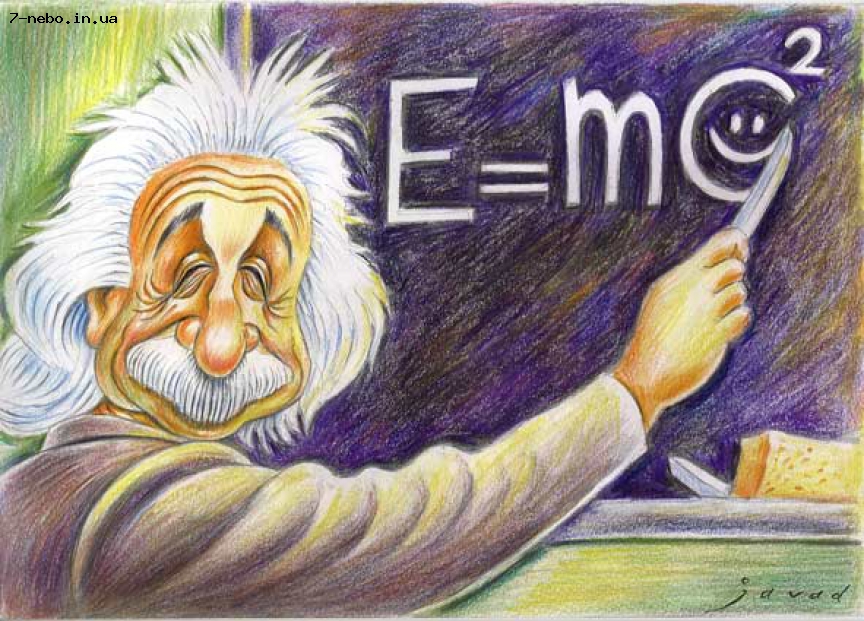 Введите ответ:
Далее
5
Задание
1 бал.
В каком слове допущена ошибка?
Циркуль
1
2
3
4
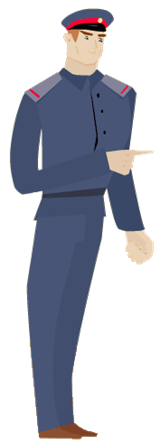 Цыган
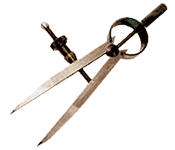 Ципленок
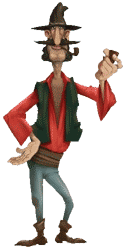 Милиция
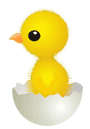 Далее
Выберите все правильные ответы!
6
Задание
1 бал.
Переместите картинки в соответствующий блок
Правильно
Ошибка
1
2
3
4
милицыя
цыган
ципленок
цыркуль
Итоги
Выберите все правильные ответы!
7
Задание
1 бал.
Результатытестирования
Подождите!
Идет обработка данных
Оценка
Правильных ответов
Набранных баллов
Ошибки в выборе ответов на задания:
Снова
Выход
Всего заданий
бал.
Затрачено времени